Quotientenregel
Galip Turan 4 ITK
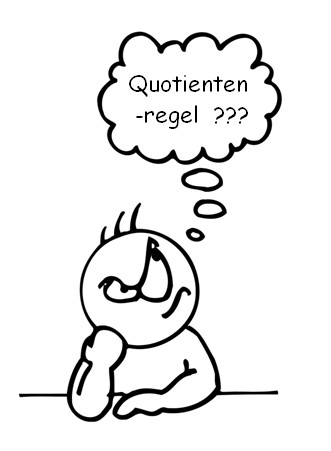 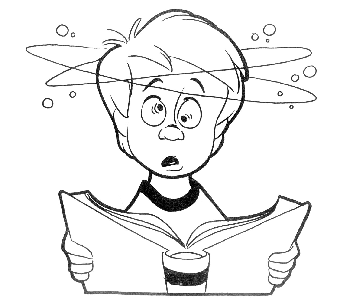 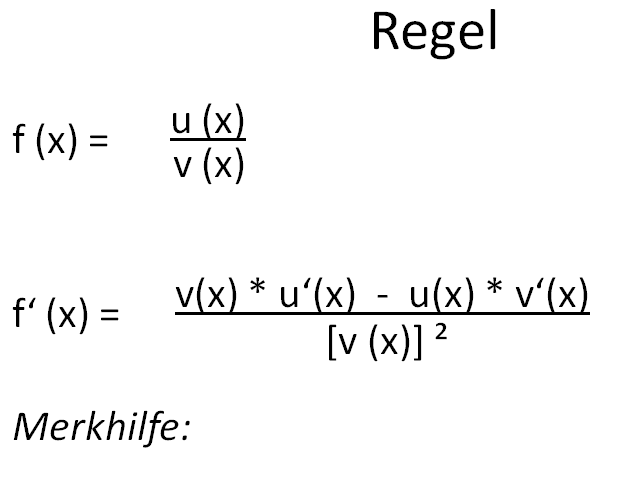 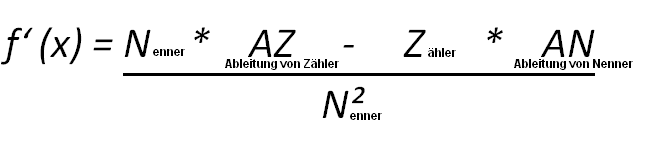 Beispiel
f (x) = 

u = 3y²		u‘= 6y
v = x³		v‘= 3x²

f ‘(x) =

f ‘(x) =

f ‘(x) =
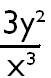 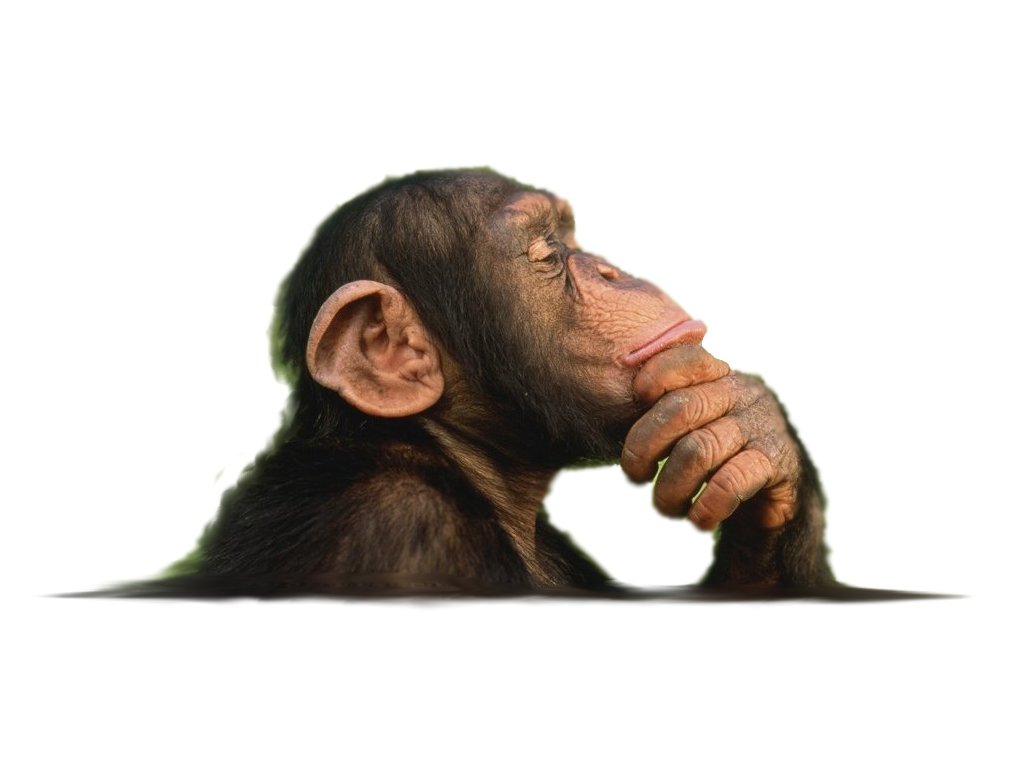 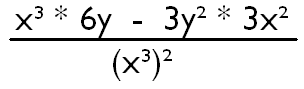 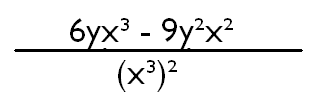 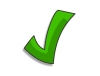 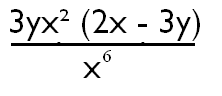